CHỦ ĐIỂM ĐỘNG VẬT
Chủ đề động vật trong gia đình
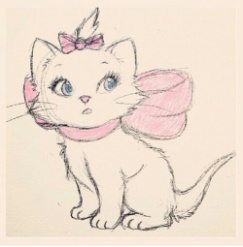 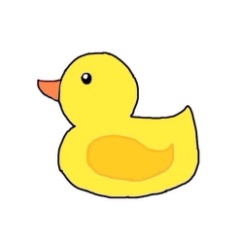 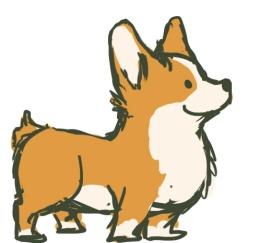 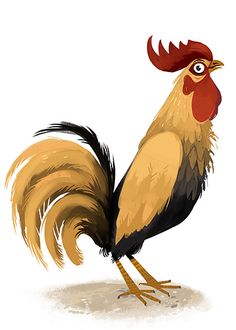 Lĩnh vực phát triển ngôn ngữ
Hoạt động văn học
Đề tài:
Dê con nhanh trí
Kể chuyện
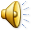 Hoạt động 1
Vui Múa Hát
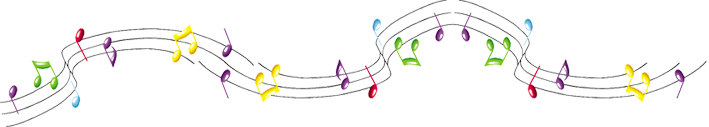 Hoạt động 2
Khám phá câu chuyện

+ Lần 1: Nghe cô kể chuyện
+ Kể lần 2: Bé cùng quan sát
Cùng tìm hiểu nội dung câu chuyện
Cô vừa kể cho các con nghe câu truyện gì?
Trong câu chuyện có những nhân vật nào?
Khi ra đồng ăn cỏ Dê mẹ dặn Dê con những gì?
Dê con đã hỏi thêm Dê mẹ điều gì? 
Dê mẹ còn dặn Dê con gì nữa không?
Sau khi Dê mẹ đi ra đồng, có ai đến gõ cửa nhà Dê con?
Sói đã nói những gì? Và Dê con đã trả lời Sói ra sao?
Nhưng Sói đã nghĩ ra trò gì để lừa Dê con?
Khi nghe chó Sói giả giọng Dê mẹ thì Dê con đã nói gì?
Dê con có bị Sói lừa không?
Dê mẹ khen Dê con như thế nào?
Nội dung câu chuyện 
nói lên điều gì?
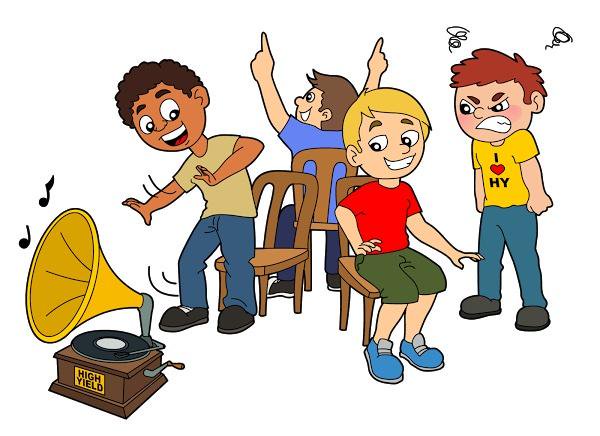 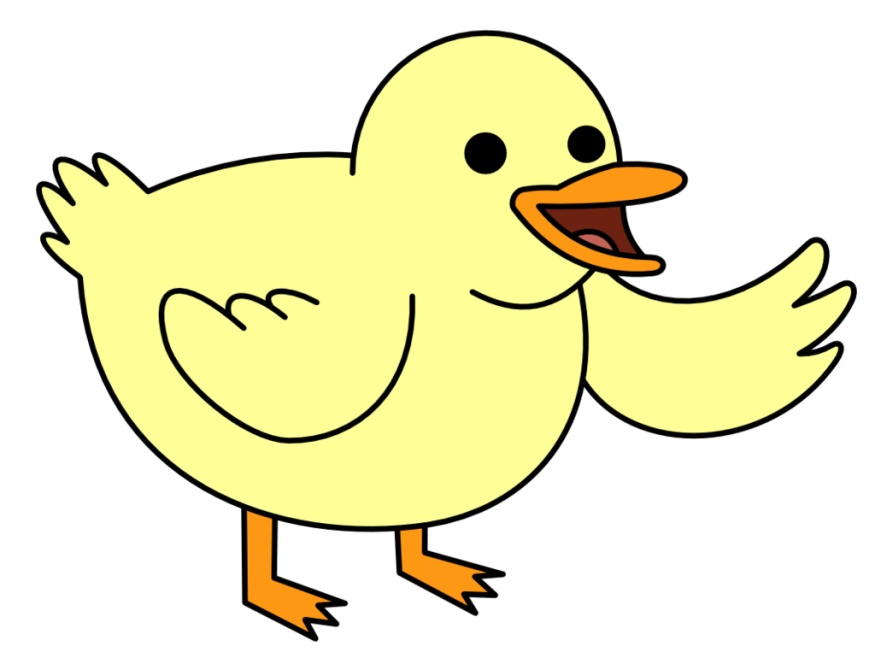 + Lần 3: Khán giả tí hon
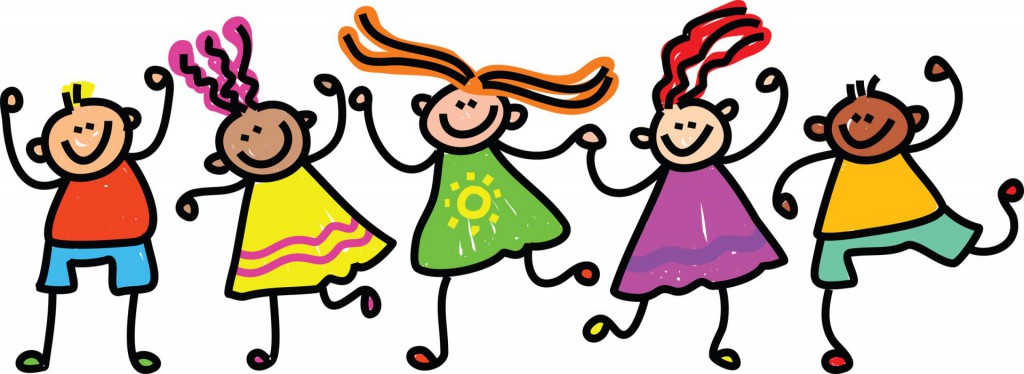 Qua câu chuyện, tác giả muốn 
nhắn nhủ điều gì?
???
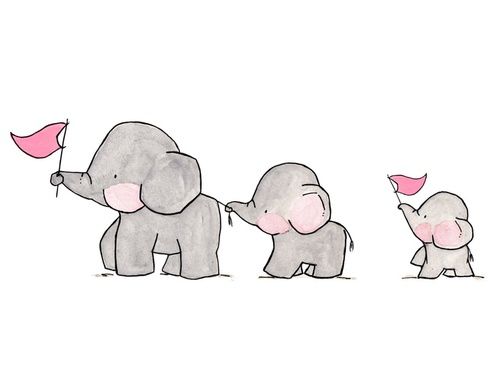 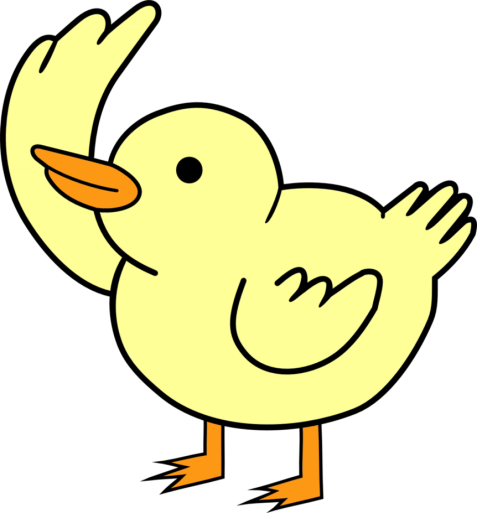 Hoạt động 3
Cùng giao lưu
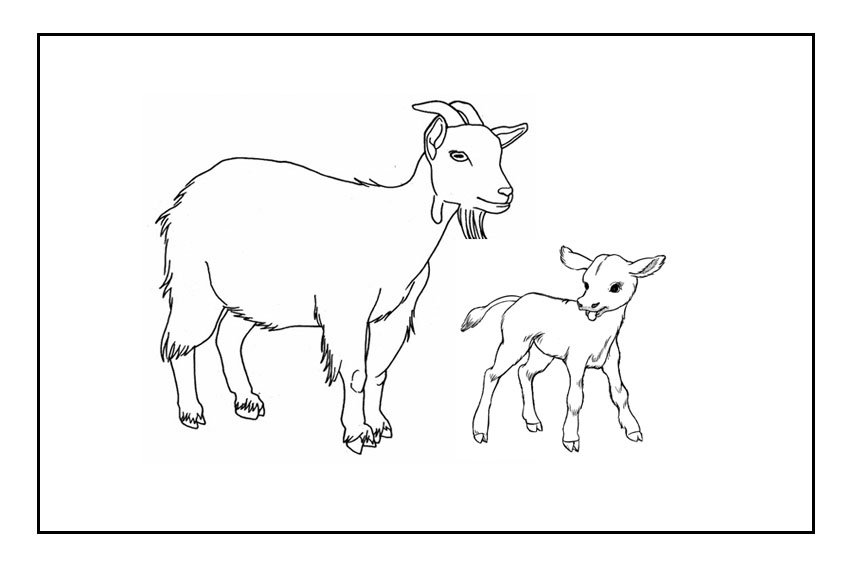 Kính chào tạm biệt
Bye
Goodbye
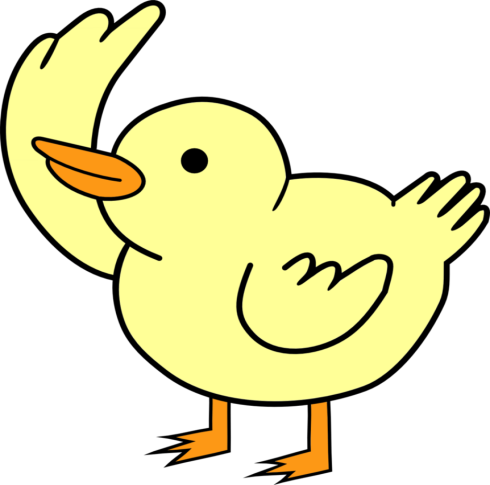 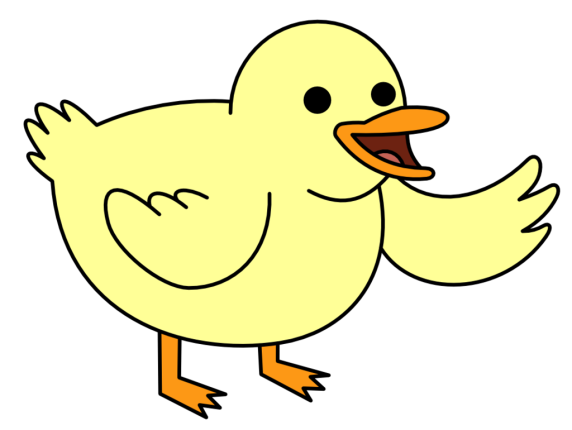